Apresentação do curso:Indicadores Epidemiológicos da APS, com ênfase nos sistemas de informação
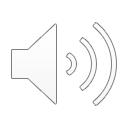 DORCAS LAMOUNIER COSTA
Médica, Especialista em Pediatria, Profa. Titular da Universidade Federal do Piauí, Mestre em Ciências pela Harvard School of Public Health , Doutora em Medicina Tropical para Universidade Federal de Minas Gerais.
Indicadores Epidemiológicos da APS, com ênfase nos sistemas de informação
Centro de Inteligência em Agravos Tropicais Emergentes e Negligenciados – Ciaten
Universidade Federal do Piauí – UFPI
Conselho de Secretarias Municipais de Saúde do Piauí-  Cosems-PI
Secretaria de Estado da Saúde do  Piauí – Sesapi
Universidade aberta do SUS- Unasus
Ministério da Saúde
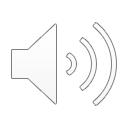 Indicadores Epidemiológicos da APS, com ênfase nos sistemas de informação
O curso objetiva capacitar gestores e equipes da Estratégia de Atenção Básica (eAB) ou da estratégia de Saúde da Família (eSF) na construção e apresentação dos indicadores de pagamento por desempenho do Programa Previne Brasil (2020 e 2021).
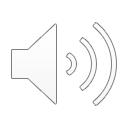 Contexto geral para o lançamento do curso
Programa Previne Brasil  -  Portaria nº 2.979/2019
novo modelo de financiamento federal para o custeio da Atenção Primária à Saúde (APS). 
pagamento por desempenho, vinculado à avaliação de alguns indicadores.
21 indicadores da saúde da população
 7 indicadores em 2020
mais 7 em 2021 
mais 7 em 2022
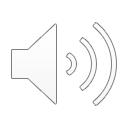 Indicadores Epidemiológicos da APS, com ênfase nos sistemas de informação
As perguntas norteadoras serão:
Por que esses indicadores?
Como interpretar cada indicador?  O que eles mostram?
Qual a fórmula de cálculo de cada indicador? Como calcular o Indicador Sintético Final (ISF)?
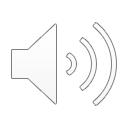 Indicadores Epidemiológicos da APS, com ênfase nos sistemas de informação
Unidades Didáticas: 
Módulo I –  Noções básicas de epidemiologia para o emprego dos indicadores na APS 
Módulo II – Indicadores da APS com ênfase no Previne Brasil 
Modulo III – Sistemas de Informação  de Saúde na APS 
Modulo IV –  Qualificação dos dados para APS
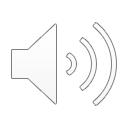 Indicadores Epidemiológicos da APS, com ênfase nos sistemas de informação 
                      Cronograma
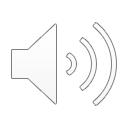 Indicadores Epidemiológicos da APS, com ênfase nos sistemas de informação 
                      Cronograma
Atenção,
Vocês precisam estar inscritos  no curso no SIGAA e no Moodle para poder acompanhar as atividades síncronas e assíncronas!!!
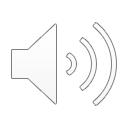 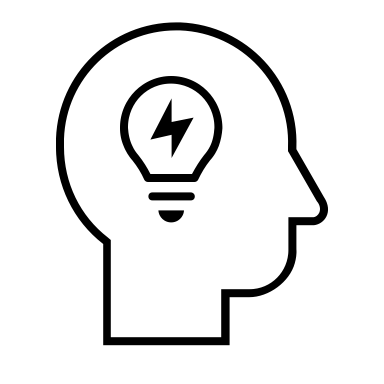 Indicadores Epidemiológicos da APS, com ênfase nos sistemas de informação 
                      Equipe de trabalho
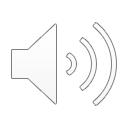 Indicadores Epidemiológicos da APS, com ênfase nos sistemas de informação
Período de inscrição: 10 de fevereiro a 02 de março
Inscrições no site da UFPI
https://ciaten.ufpi.br/course/view.php?id=4


Informações:
Iara Katrine Oliveira iarakatrynne@hotmail.com
Andressa Barros Ibiapina andressaibiapina@hotmail.com
Dorcas Lamounier dorcas.lc@gmail.com
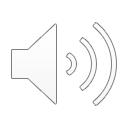 Indicadores Epidemiológicos da APS, com ênfase nos sistemas de informação
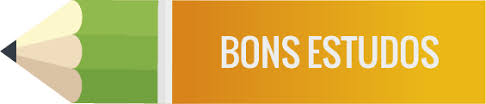 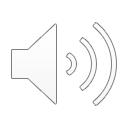 Dorcas Lamounier dorcas.lc@gmail.com
WA (86) 99403 9765